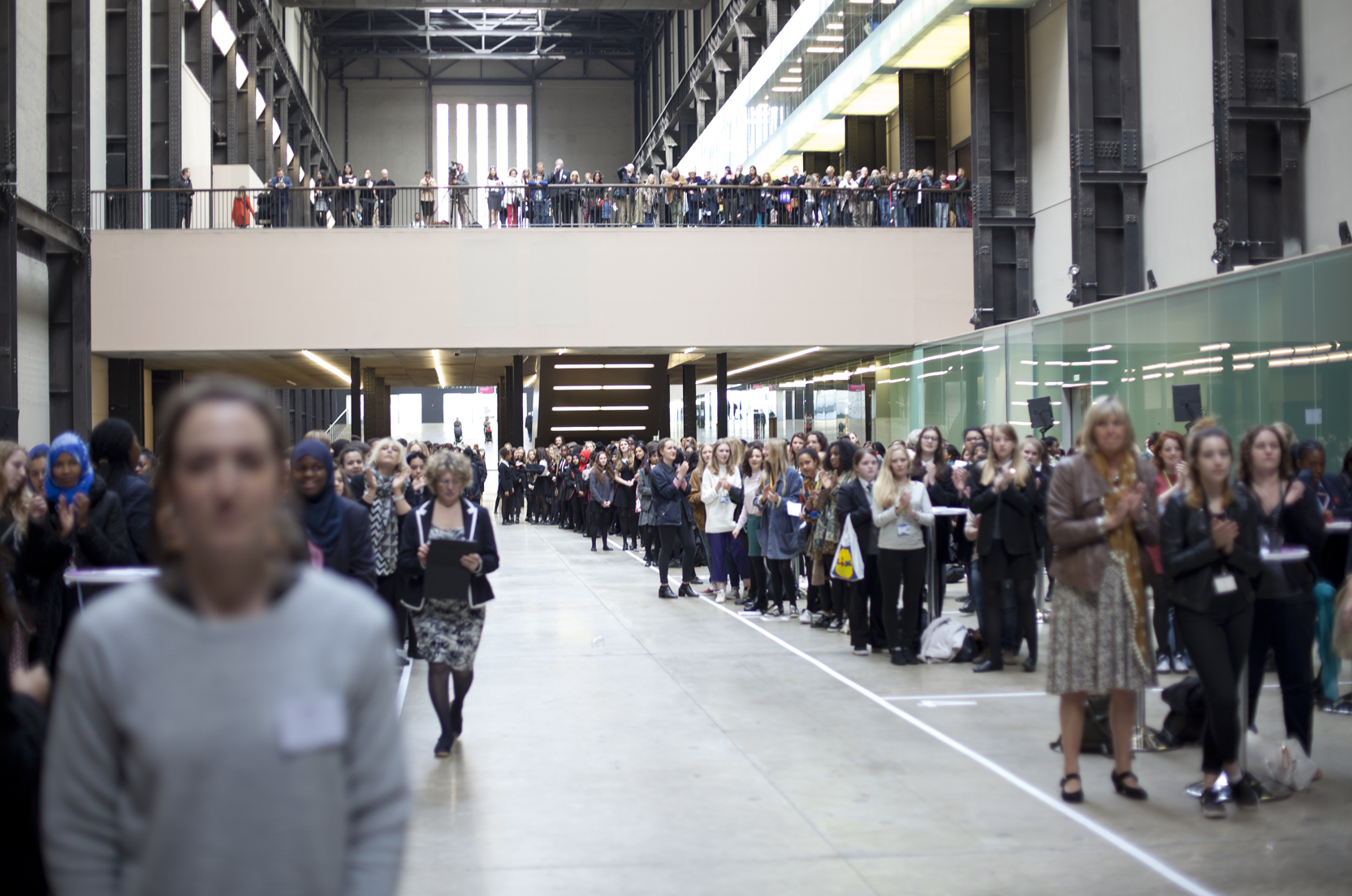 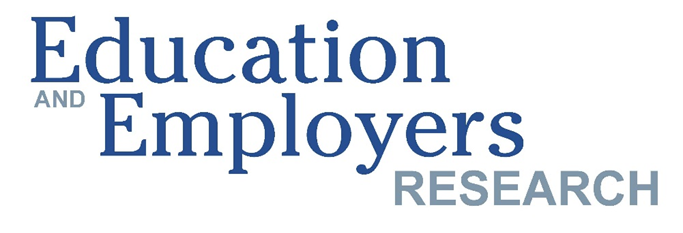 Socialised Social Capital? 
The capacity of schools to use career provisions to compensate for social capital deficiencies among teenagers
Elnaz T. Kashefpakdel, University of BathAnthony Mann, Education and Employers TaskforceChris Percy, Independent Researcher
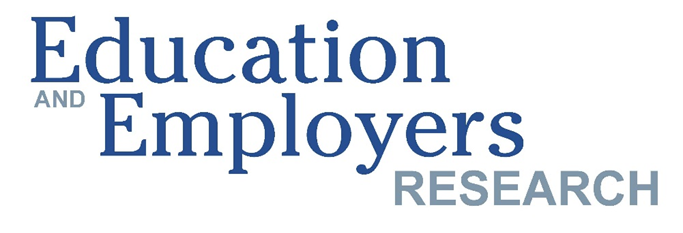 Our subject: Social capital and young people
Social capital provides a familiar conceptual tool for attempting to understand variation in outcomes experienced by young people as they enter adulthood.

	“the sum of the resources, actual or virtual, that accrue to an 	individual or a group by virtue of possessing a durable network of more or less institutionalized relationships of mutual acquaintance and recognition” 
						(Bourdieu & Wacquant, 1992)
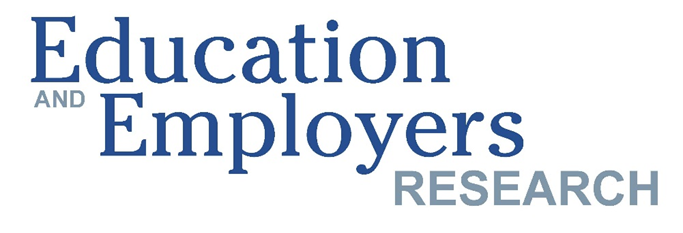 Social capital and employer engagement
Teenage informal contacts with people in the labour market are associated with better employment outcomes.

	M. Jokisaari. 2007.  “From newcomer to insider?  Social networks and socialisation into working life” in Youth and Social Capital edited by Helver, H. & J. Bynner. London: Tufnell Press
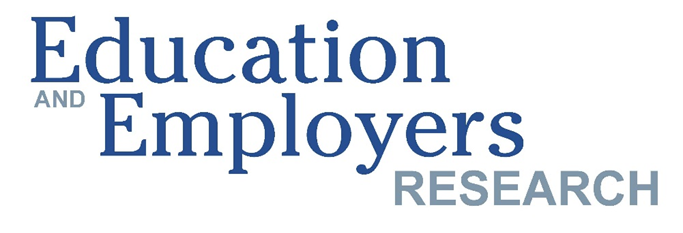 School-mediated employer engagement as a mechanism for enhancing social capital: intensive work experience
“What we have evidenced is that, based on the process of developing social capital through trustworthy reciprocal social relations within individualized networks, young people are provided with an opportunity to gain information, observe, ape and then confirm decisions and actions with significant others and peers. Thus, everyday implicit, informal and individual practical knowledge and understanding is created through interaction, dialogue, action and reflection on action within individualized and situated social contexts.”

Raffo, C. and Reeves, M. (2000) “Youth transitions and social exclusion: developments in social capital theory” Journal of Youth Studies, 3: 147–166.
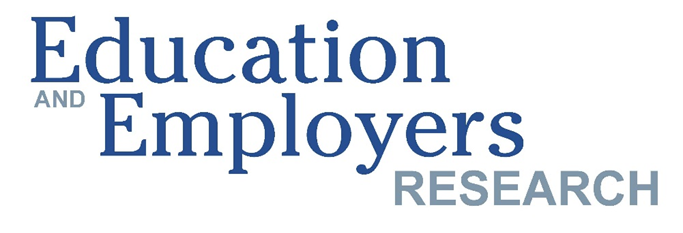 Social capital as extensive engagement: the strength of weak ties (Granovetter)
“Weak ties are well suited for a bridging function, as they provide greater access to non-redundant information about employment. In other words, connections with adults that operate outside the young person’s close-knit social circle are more likely to provide new information about opportunities. Since weak ties are associated with the receipt of this non-redundant information, we expect that young people who maintain relatively weak relationships with their mentors will have the greatest access to labor market information and opportunities. This would, in turn, enhance their chances of being employed in young adulthood. Similarly, connections with non-kin mentors are also likely to provide superior access to labour market information by expanding opportunities beyond the family circle.”

McDonald, S., Erickson, L. D., Johnson, M. K. and Elder, G. H. (2007) “Informal mentoring and young adult employment” Social Science Research, 36: 1328–1347.
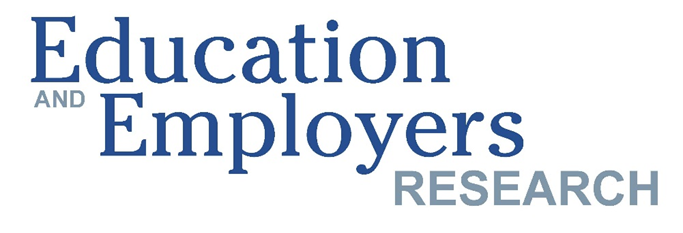 Evidence for School-mediated Granovetter-style ‘Virtual’ Social capital
Kashefpakdel, T.E. & Percy, C. (2016). ‘Career Education that Works: an Economic Analysis using the British Cohort Study’, Journal of Education and Work, DOI: 10.1080/13639080.2016.1177636.

Investigates the relationship between participation in career talks with people from outside school during year 10 and 11 and wage at age 26 when in full time employment. 

Young people who took part in career talk at age 15 benefit from 0.8% wage premium at age 26. This is statistically significant relationship. This wasn’t the case for young people who did this activity at age 16. 

Young people who found the career talks very helpful at age 14-15 benefit from 1.6% wage premium at age 26. With a smaller effect (0.9%) 15-16 year olds also enjoy the pay rise.
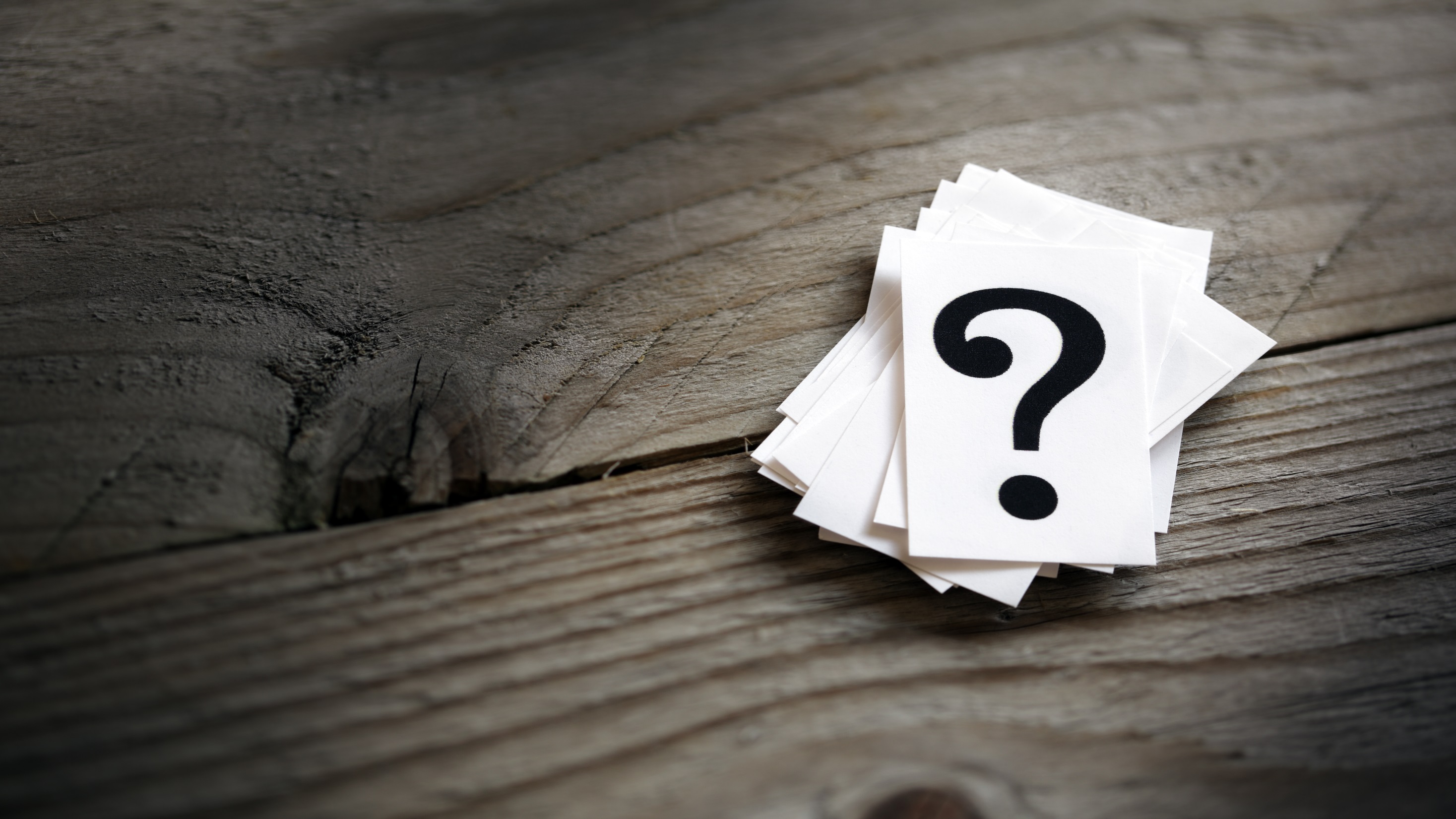 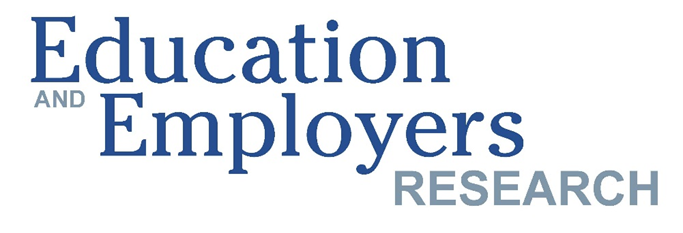 Socialising social capital?
1. Can we use longitudinal data to distinguish between ‘real’ social capital (accessed through informal family networks) and ‘virtual’ social capital (accessed through school-mediated employer engagement)?

2. Can school-mediated ‘virtual’ social capital compensate for deficiencies in ‘real’ social capital?
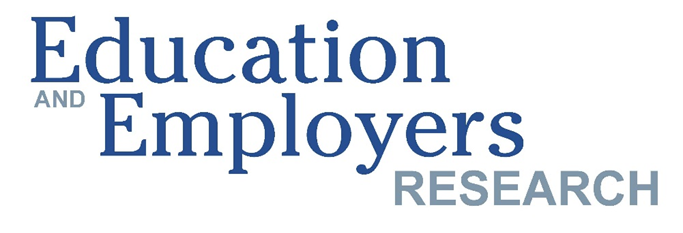 British Cohort Study 1970: background
British Cohort Study 1970: it has a rich set of socio-economic factors, it follows members since birth to adulthood, relevant variables of interest
Survey background
Survey attrition rate
Follows ~17,000 born in England, Scotland and Wales in a single week of 1970

Data is available at Birth, age 5, 10, 16, 26, 30, 34, 38 and 42

Data for background variables from birth 16

Labour market outcome data at age 26
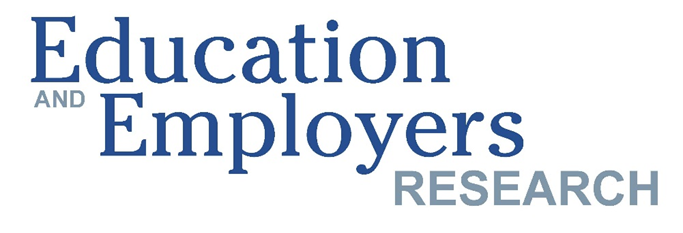 Methodology: Real vs. Virtual Social Capital
‘Real’ social capital  - Once you need to get a job do your parents or anyone you know have a contact(s) who might be able to help you? (N=8,668)
‘Virtual’ social capital – Has anyone come from outside school to talk to you about careers/jobs? (N=4,199)
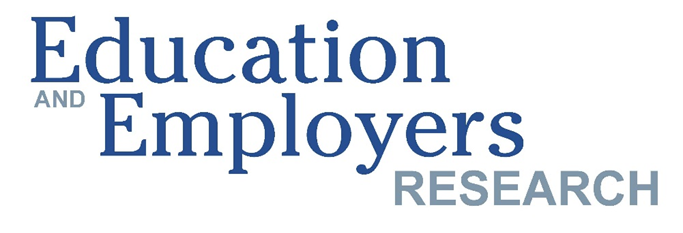 Outcome variable: Wage for full-time employed at age 26
Full-time weekly income in 1996 (age 26) [nominal £]
Number of respondents in FT employment: 5,932 individuals 

Following Mann & Percy (2013) part-time wage earners were excluded to identify a more comparable set of labour market participants. 

Average earning across the sample: £215 pw
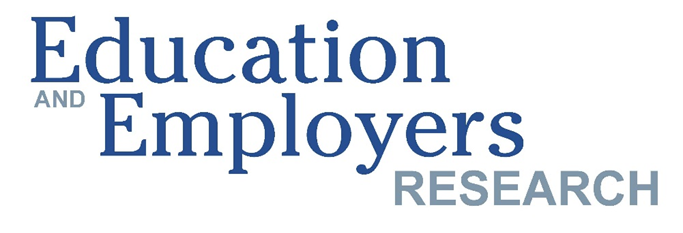 What is the effect of having access to family contacts on earnings?
Those who have access to family contacts to help them with a job benefit from a 3.8% wage premium when aged 26 and full time employed. This relationship is statistically significant at 10%. Young people with access to such family contacts are, on average, of higher social backgrounds.
Maths - CSE/O-level results
Highest level of qualification at 26
Cognitive assessment age 5 (hum. fig. drawing)
Education expectation at age 16
Academic ability/ Education plans
Control variables
Regression Results
Work in Progress
Mother socio-economic status
Type of accommodation lived in
Socio-economic status
Amount of TV watched age 10
Early home learning environment
Gender
Whether has a UK parent
Demo-graphics
LEA economic activity rate
Local labour market
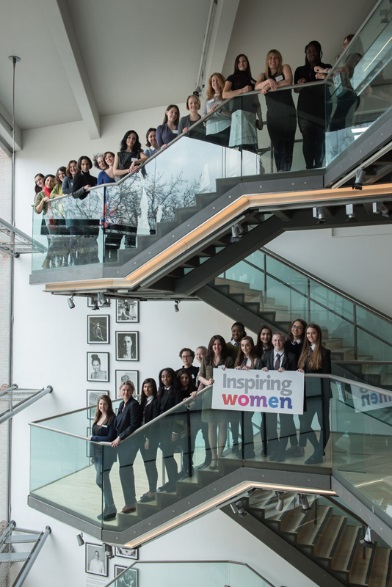 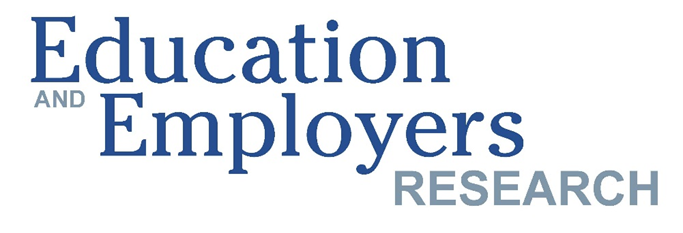 Two questions
Q1: does access to ‘real’ social capital impact on
the benefits gained through ‘virtual’ social capital?
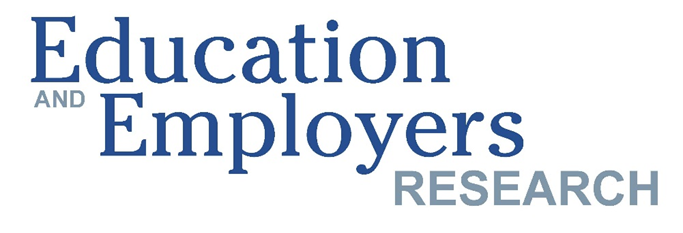 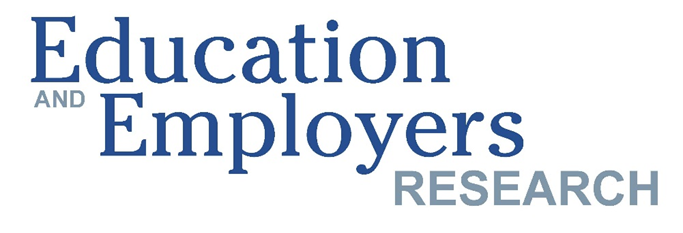 Young people who do not have access to ‘real’ social capital but took part in career talks with people from outside school benefit from a 8.2% wage premium when aged 26 and full time employed. This relationship is statistically significant 5%. This is not the case for those who have access to real social capital.
Maths - CSE/O-level results
Highest level of qualification at 26
Cognitive assessment age 5 (hum. fig. drawing)
Education expectation age 16
Control variables
Regression Results
Academic ability/ Education plans
Work in Progress
Mother socio-economic status
Type of accommodation lived in
Socio-economic status
Amount of TV watched age 10
Early home learning environment
Gender
Whether has a UK parent
Demo-graphics
LEA economic activity rate
Local labour market
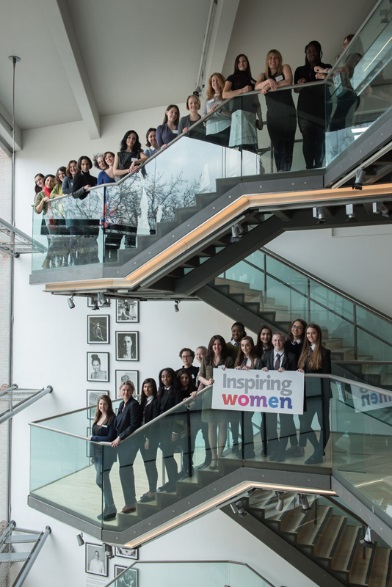 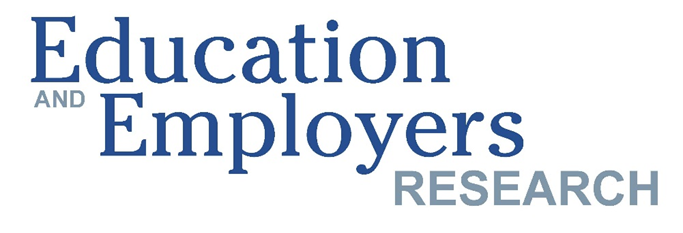 Q2:  are adult wage premiums linked to teenage participation in ‘very helpful’ career talks with people from outside of school (‘virtual’ social capital) bigger or smaller for young people without ‘real’ social capital?
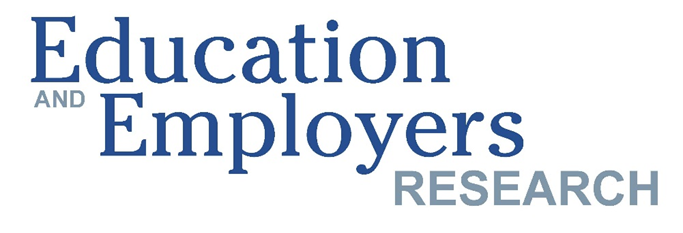 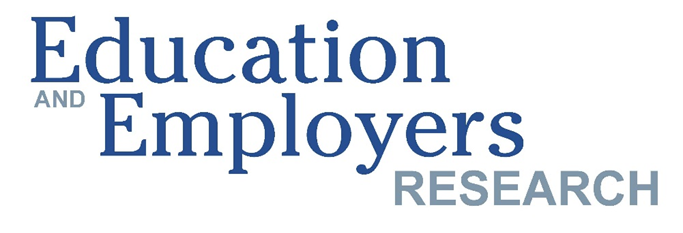 The sub-sample analysis: a) don’t have access to ‘real’ social capital b) did participate in career talks with people from outside school c) found the career talks very helpful
Year 11
Year 10
Work in Progress
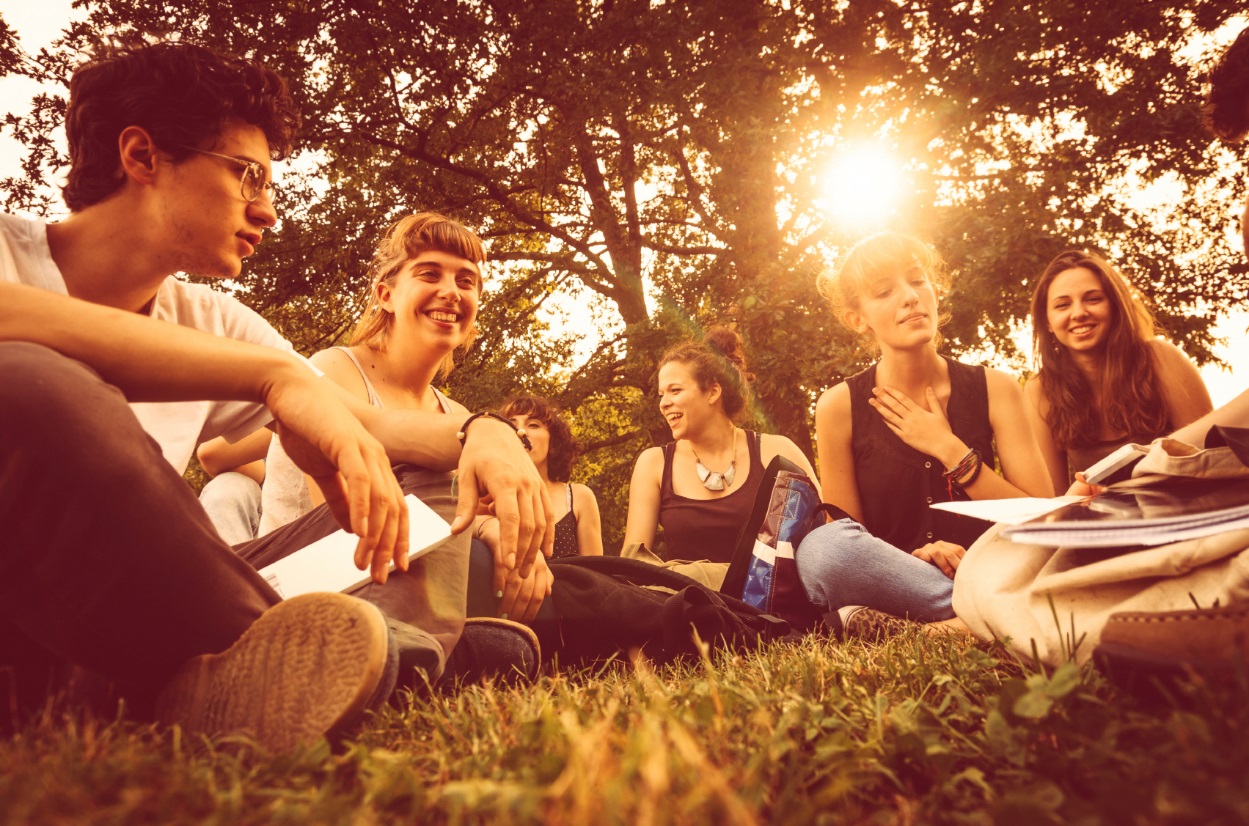 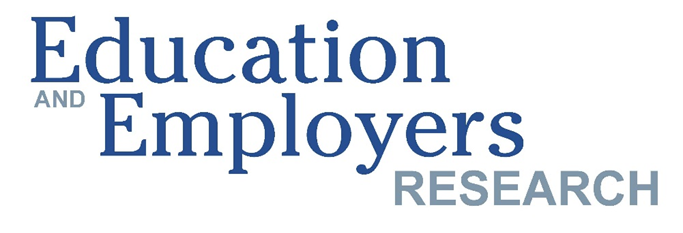 Findings
At year 10 teenagers lacking ‘real’ social capital who take part in ‘very helpful’ career talks with people from outside of school benefit from a wage premium of 3.3% at age 26 – significantly higher than their better connected peers. The relationship is statistically significant at 5%. 

At year 11, the wage premium associated with very helpful career talks is 3.4% per career talks and the relationship is less significant but still strong at 5%.  

These results disappear for those who didn’t find the career talks helpful . 

The results also disappear when a similar analysis is undertaken for young people who did have access to ‘real’ social capital as defined in this study.
Quality of the career talks with people from outside school matters a lot to those who don’t have access to family networks 

The career talks possesses a compensatory character if done with high quality
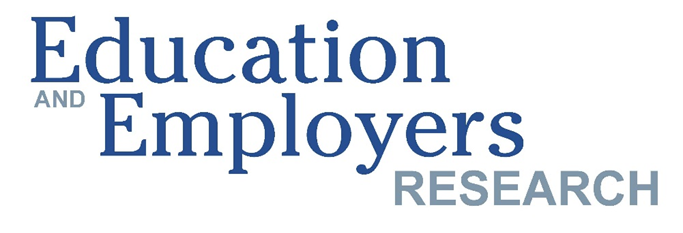 Summary: what we found so far…
Teenagers with access to family networks (‘real’ social capital) who are able to help them find jobs benefit from a 4% wage premium when aged 26 and in full time employment
 
Teenagers who don’t have access to such networks but their schools organise for them career talks with people from outside school benefit from 8.2% wage uplift at age 26 when in full time employment

Schools with highly regarded career provision are able to compensate for the lack of access to ‘real’ social capital. Those who don’t have access to ‘real’ social capital and found the career talk with people from outside school very helpful benefit from 3.3 and 3.4 percentage wage premium related to year 10 and 11 respectively.    Teenagers who already have access to ‘real’ social capital appear not to gain additional advantages from the activity.
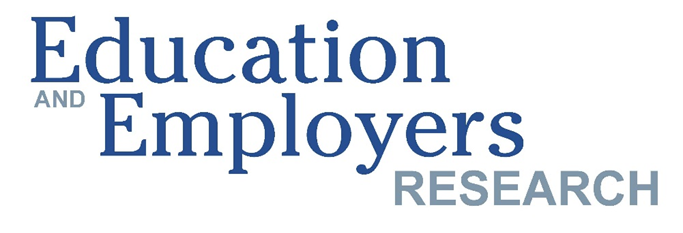 Thank you – Any questions? Elnaz.Kashef@educationandemployers.orgAnthony.Mann@educationandemployers.org Tel: 0207  566 4894 www.educationandemployers.org